Tlak v kvapalinách
Fyzika 8. ročník
TLAK V KVAPALINÁCH
Na všetky častice kvapaliny pôsobí gravitačná sila Zeme.
V jej dôsledku vzniká v kvapaline hydrostatický tlak. Označujeme ho ph.
(hydro - voda, z gréckeho slova).
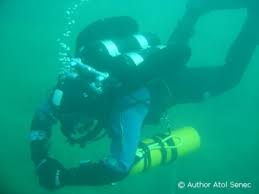 Hydrostatický tlak
Závisí od:	hĺbky kvapaliny- h (meter- m)
			hustoty kvapaliny - ρ 
               (kilogram na meter kubický- kg/m³)
			gravitačné zrýchlenie – g =10N/kg
                             
					  ph= h . ρ . g  
					
					(Jednotkou je pascal – Pa)
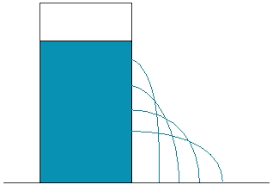 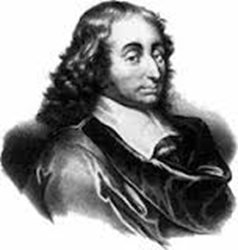 TLAK V KVAPALINÁCH
Pôsobením tlakovej sily na voľnú hladinu 
kvapaliny sa v kvapaline tlak šíri všetkými
    smermi rovnako - Pascalov zákon
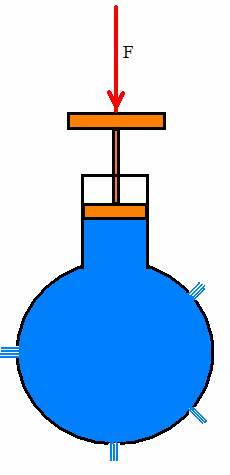 Ak zatlačíme na voľný povrch kvapaliny v nádobe silou, zväčší sa v celej nádobe tlak o rovnakú hodnotu.